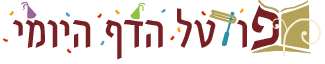 ברוכים הבאים ל
שיעור דף יומי אונליין

יום רביעי י"ג אדר

השיעור יתחיל בשעה 21:00

מסכת כתובות ל ע"א (שורה 6) - לא ע"א (שורה ראשונה)

מגיד השיעור: הראל שפירא

השיעור היום מוקדש לרפואת אלעד צפריר בן דנה
דף ל עמוד א
כט ע"ב
"ולו תהיה לאשה" -
שמעון התימני אומר: אשה שיש בה הויה.
רבי שמעון בן מנסיא אומר: אשה הראויה לקיימה.
אמר רב חסדא: 
הכל מודים בבא על הנדה שמשלם קנס - 
למ"ד יש בה הויה - הא נמי יש בה הויה, 
למ"ד ראויה לקיימה - הא נמי ראויה לקיימה.
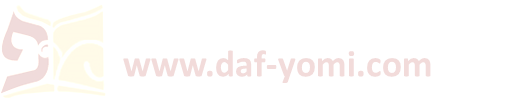 דף ל עמוד א
משנה כט ע"א
ואלו נערות שיש להן קנס...
הבא על אחותו ועל אחות אביו ועל אחות אמו ועל אחות אשתו ועל אשת אחיו ועל אשת אחי אביו ועל הנדה - יש להם קנס.
אע"פ שהן בהכרת אין בהן מיתת בית דין.
ולאפוקי מדרבי נחוניא בן הקנה -
דתניא: 
רבי נחוניא בן הקנה היה עושה את יום הכפורים כשבת לתשלומין, 
מה שבת - מתחייב בנפשו ופטור מן התשלומין, 
אף יום הכפורים - מתחייב בנפשו ופטור מן התשלומין. 

מ"ט דר' נחוניא בן הקנה? 
אמר אביי: 
נאמר "אסון" בידי אדם, ונאמר "אסון" בידי שמים, 
מה אסון האמור בידי אדם - פטור מן התשלומין, 
אף אסון האמור בידי שמים - פטור מן התשלומין.
וְכִי-יִנָּצוּ אֲנָשִׁים וְנָגְפוּ אִשָּׁה הָרָה וְיָצְאוּ יְלָדֶיהָ וְלֹא יִהְיֶה אָסוֹן עָנוֹשׁ יֵעָנֵשׁ כַּאֲשֶׁר יָשִׁית עָלָיו בַּעַל הָאִשָּׁה וְנָתַן בִּפְלִלִים.

וַיֹּאמֶר לֹא-יֵרֵד בְּנִי עִמָּכֶם כִּי-אָחִיו מֵת וְהוּא לְבַדּוֹ נִשְׁאָר וּקְרָאָהוּ אָסוֹן בַּדֶּרֶךְ אֲשֶׁר תֵּלְכוּ-בָהּ וְהוֹרַדְתֶּם אֶת-שֵׂיבָתִי בְּיָגוֹן שְׁאוֹלָה.
❶
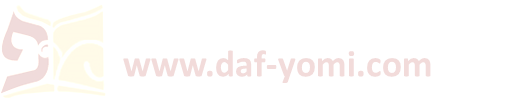 דף ל עמוד א
מ"ט דר' נחוניא בן הקנה? 
אמר אביי: 
נאמר "אסון" בידי אדם, ונאמר "אסון" בידי שמים, 
מה אסון האמור בידי אדם - פטור מן התשלומין, 
אף אסון האמור בידי שמים - פטור מן התשלומין.
מתקיף לה רב אדא בר אהבה: 
ממאי דכי קא מזהר להו יעקב לבניה, על צינים ופחים דבידי שמים נינהו? 
דלמא על אריא וגנבי דבידי אדם נינהו! 

אטו יעקב אהא אזהר, אהא לא אזהר? יעקב על כל מילי אזהר.
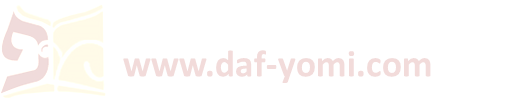 דף ל עמוד א - דף ל עמוד ב
מתקיף לה רב אדא בר אהבה: 
ממאי דכי קא מזהר להו יעקב לבניה, על צינים ופחים דבידי שמים נינהו? דלמא על אריא וגנבי דבידי אדם נינהו!
וצינים פחים בידי שמים נינהו? 
והתניא: הכל בידי שמים, חוץ מצינים פחים, שנאמר: "צינים פחים בדרך עיקש שומר נפשו ירחק מהם"! 

ותו, אריא וגנבי בידי אדם נינהו? 
והאמר רב יוסף, וכן תני רבי חייא: מיום שחרב בית המקדש, אף על פי שבטלו סנהדרין, ארבע מיתות לא בטלו.
לא בטלו? הא בטלו להו! 
אלא, דין ארבע מיתות לא בטלו, מי שנתחייב סקילה - או נופל מן הגג או חיה דורסתו, ומי שנתחייב שריפה - או נופל בדליקה או נחש מכישו, ומי שנתחייב הריגה - או נמסר למלכות או ליסטים באין עליו, ומי שנתחייב חנק - או טובע בנהר או מת בסרונכי! 

אלא איפוך: אריא וגנבי בידי שמים, צינים ופחים בידי אדם.
עמוד ב
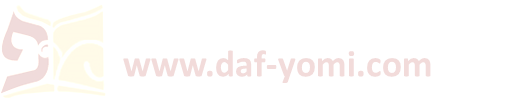 מיום שחרב בית המקדש, אף על פי שבטלו סנהדרין... דין ארבע מיתות לא בטלו, 
מי שנתחייב סקילה - או נופל מן הגג או חיה דורסתו, ומי שנתחייב שריפה - או נופל בדליקה או נחש מכישו, ומי שנתחייב הריגה - או נמסר למלכות או ליסטים באין עליו, ומי שנתחייב חנק - או טובע בנהר או מת בסרונכי.

תוס' ד"ה דין:

אבל קשה דחזינן כמה עבריינים ועובדי עבודת כוכבים שמתים על מטותם!

ויש לומר דע''י תשובה הקב''ה מיקל ולפעמים מוחל לגמרי,

או זכות תולה לו ואינו נפרע ממנו בחייו.

מהרש"א בח"א:

וכן י"ל בהיפך דחזינן כמה צדיקים גמורים כמו ר"ע שמתים במיתות משונות,

דנפרע ממנו מיעוט עבירותיו בחייו כדי לזכותם לעוה"ב.
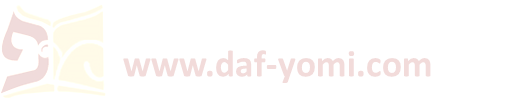 [Speaker Notes: באדרת אליהו (לרבי עמנואל חי ריקי) כתב שהקב"ה יפרע מהם בגלגול אחר.
בספר עין אליהו כתב שכל ייעודי התורה למקיימי המצוות, והעונשים לבעלי העבירות הם רק בארץ ישראל, אבל בגלות יש צדיק ורע לו ורשע וטוב לו.]
דף ל עמוד ב
רבי נחוניא בן הקנה היה עושה את יום הכפורים כשבת לתשלומין, 
מה שבת - מתחייב בנפשו ופטור מן התשלומין, 
אף יום הכפורים - מתחייב בנפשו ופטור מן התשלומין. 

מ"ט דר' נחוניא בן הקנה? 
אמר אביי: 
נאמר "אסון" בידי אדם, ונאמר "אסון" בידי שמים, 
מה אסון האמור בידי אדם - פטור מן התשלומין, 
אף אסון האמור בידי שמים - פטור מן התשלומין.
רבא אמר:
טעמא דרבי נחוניא בן הקנה מהכא: 
"ואם העלם יעלימו עם הארץ את עיניהם מן האיש ההוא בתתו מזרעו למולך... ושמתי אני את פני באיש ההוא ובמשפחתו והכרתי אותו" - 
אמרה תורה: כרת שלי כמיתה שלכם, מה מיתה שלכם פטור מן התשלומין, אף כרת שלי פטור מן התשלומין.
❷
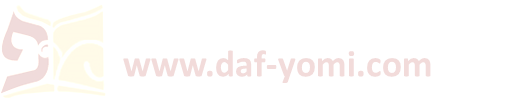 דף ל עמוד ב
אביי: נאמר "אסון" בידי אדם, ונאמר "אסון" בידי שמים, מה אסון האמור בידי אדם - פטור מן התשלומין, אף אסון האמור בידי שמים - פטור מן התשלומין. 

רבא: "ואם העלם יעלימו עם הארץ את עיניהם מן האיש ההוא בתתו מזרעו למולך... ושמתי אני את פני באיש ההוא ובמשפחתו והכרתי אותו" - אמרה תורה: כרת שלי כמיתה שלכם, מה מיתה שלכם פטור מן התשלומין, אף כרת שלי פטור מן התשלומין.
מאי איכא בין רבא לאביי? 
איכא בינייהו זר שאכל תרומה - 
לאביי פטור, 
ולרבא חייב.
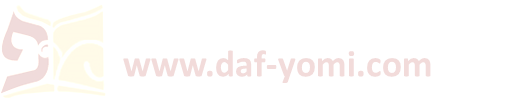 ההבדל בין מיתה בידי שמים לכרת:

רש"י (ד"ה זר): 

כרת הוא וזרעו נענשין דכתיב (ויקרא כ) ערירים יהיו:

רמב"ם (פיהמ"ש סנהדרין פ"ט מ"ו):

וזו המיתה בידי שמים היא קלה מן הכרת, לפי שהמחוייב כרת נשאר העונש עליו אחר המות כמו שנבאר בפרק שאחר זה, ומחוייב מיתה כשמת נתכפר לו.
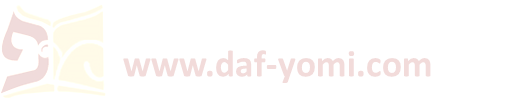 דף ל עמוד ב - דף לא עמוד א
מאי איכא בין רבא לאביי? איכא בינייהו זר שאכל תרומה, 
לאביי פטור, ולרבא חייב.
ולאביי פטור? 
והאמר רב חסדא: מודה ר' נחוניא בן הקנה, בגונב חלבו של חבירו ואכלו - שהוא חייב, שכבר נתחייב בגניבה קודם שבא לידי איסור חלב; 
אלמא דמעידנא דאגביה קנייה, מתחייב בנפשו לא הוה עד דאכיל ליה, 
הכא נמי בעידנא דאגביה קנייה, מתחייב בנפשו לא הוי עד דאכיל ליה! 

הכא במאי עסקינן - כגון שתחב לו חבירו לתוך פיו. 
סוף סוף כיון דלעסיה קנייה, מתחייב בנפשו לא הוי עד דבלעה! 
כגון שתחב לו לתוך בית הבליעה. 
היכי דמי? אי דמצי לאהדורה, ניהדר! אי לא מצי לאהדורה, אמאי חייב? 
לא צריכא, דמצי לאהדורה ע"י הדחק. 

רב פפא אמר: כגון שתחב לו חבירו משקין של תרומה לתוך פיו. 

רב אשי אמר: בזר שאכל תרומה משלו וקרע שיראין של חבירו.
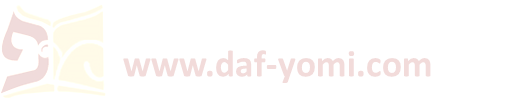 עמוד א
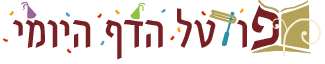 שיעור דף יומי אונליין

מתקיים בשעה 21:00-21:45 בימים א-ה














לסיוע טכני ולהקדשת שיעורים:daf-yomi@daf-yomi.com
√
√
√
√
להתראות מחר בשיעור הבא

לידיעתכם:
שיעורי האונליין מוקלטים וזמינים לצפיה חוזרת [החל מעוד שעה] בפורטל הדף היומי (בספריית שיעורי שמע/וידאו).









השיעור היום הוקדש לרפואת אלעד צפריר בן דנה

לסיוע טכני ולהקדשת שיעורים:daf-yomi@daf-yomi.com
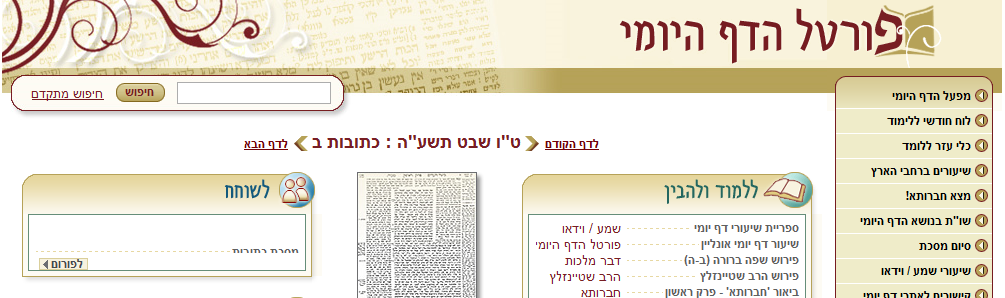